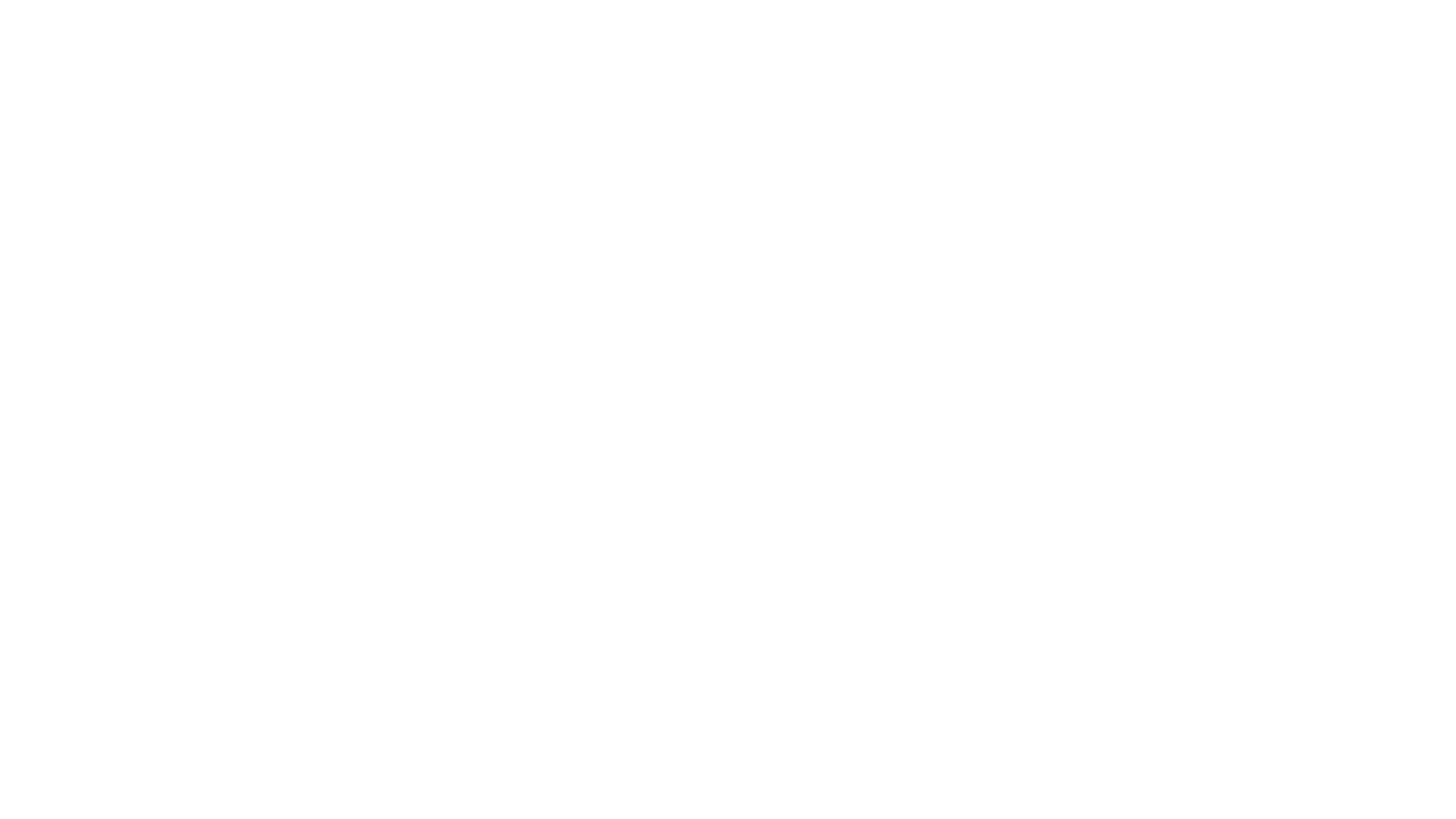 WELKOM
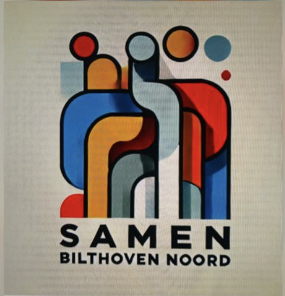 Buurttop 2025
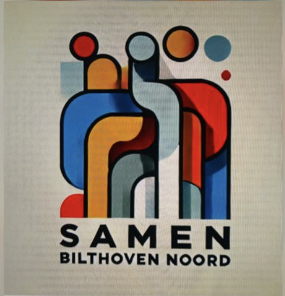 13.30 u    Inloop met koffie14.00 u  Welkom en opening door Pauline Meurs: 
		Waarom deze coöperatie!14.15 u  Vragen aan de aanwezigen14.45 u  Jan Smelik: Austerlitz als voorbeeld15.25 u  Vragen aan en door aanwezigen15.45 u  Volgende stap van de coöperatie15.55 u  Ondertekenen convenant16.00 u  Afsluiting met hapje en drankje

16.30 u  Einde Bijeenkomst
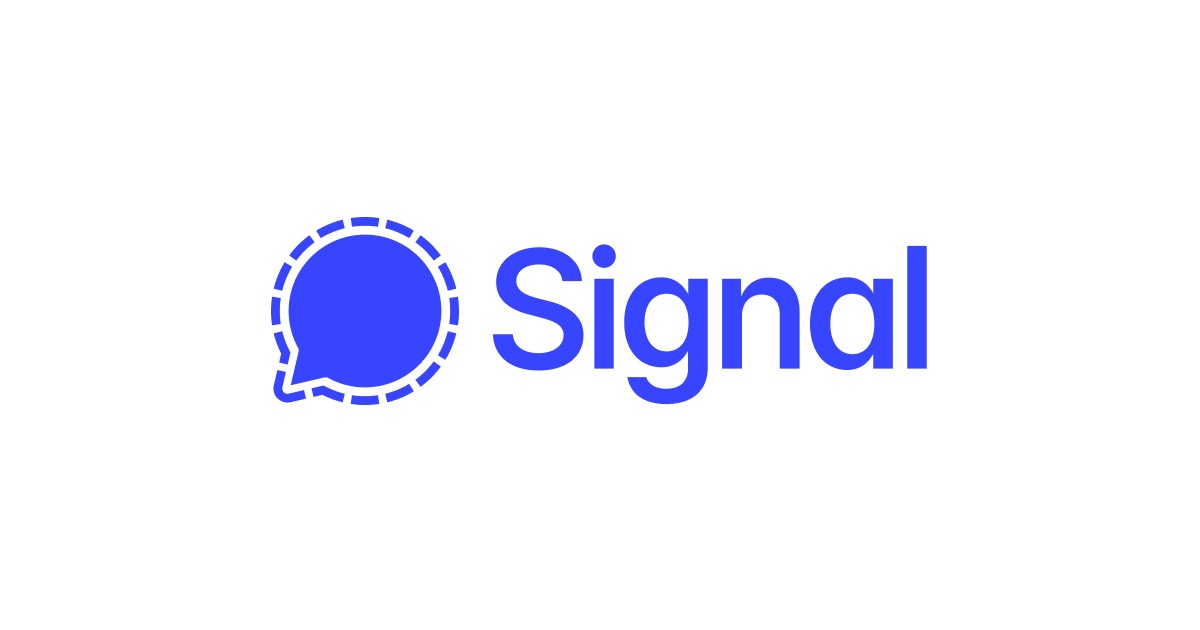 06-25 22 76 58
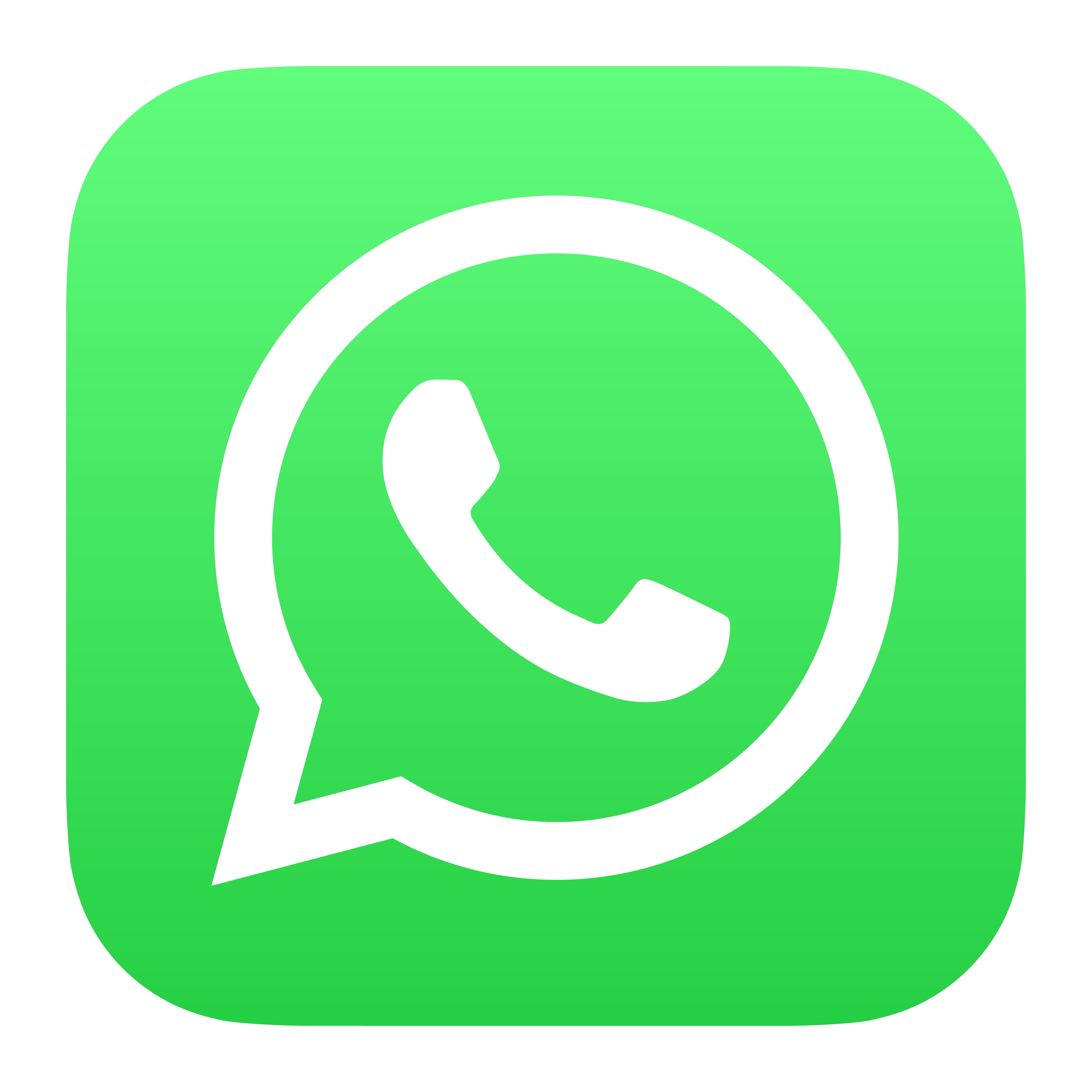 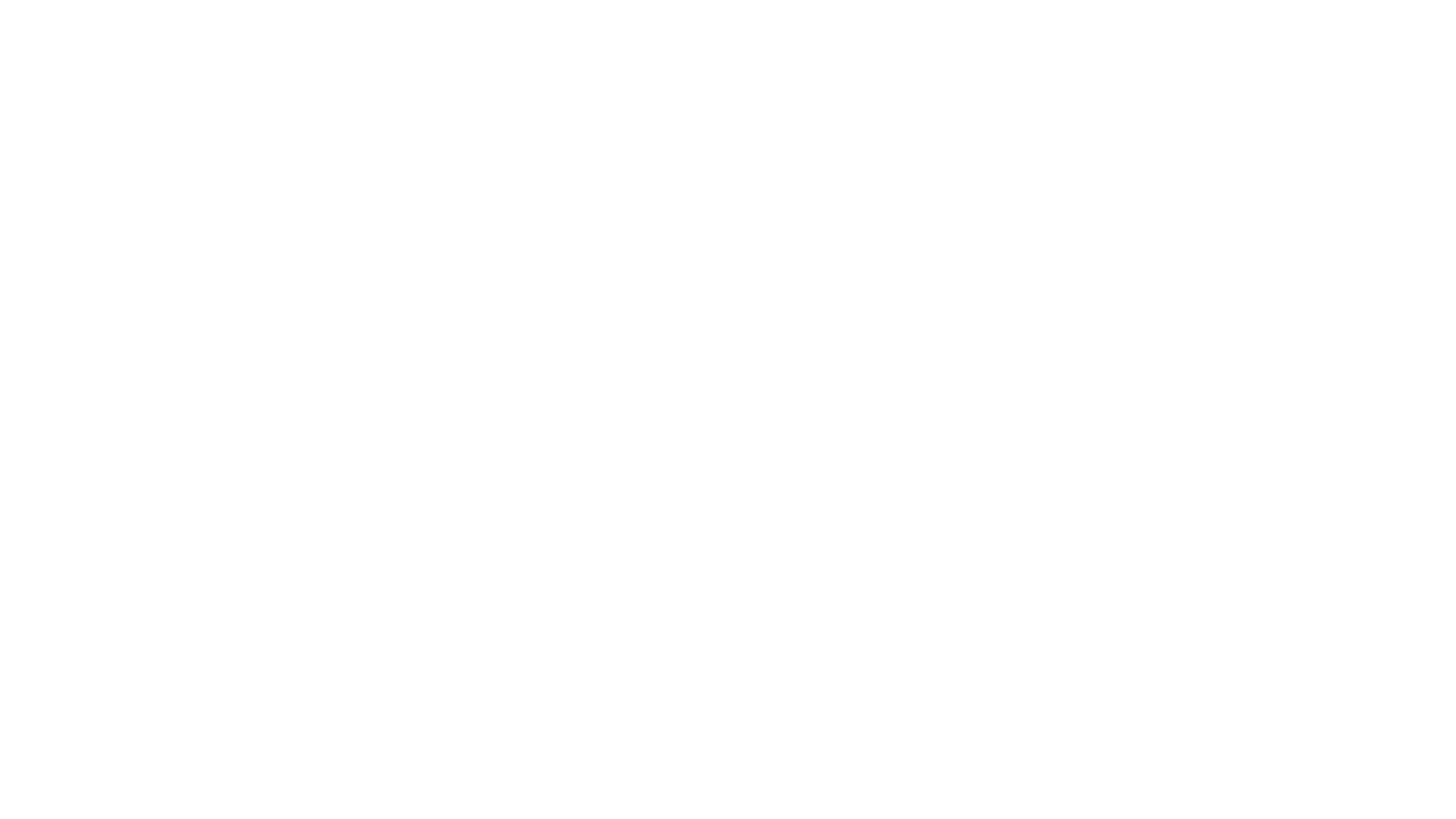 Automaatje
Klusmaatje
Internetmaatje
Tuinmaatje
Kookmaatje
Boekhoudmaatje
Winkelmaatje
Wandelmaatje
…
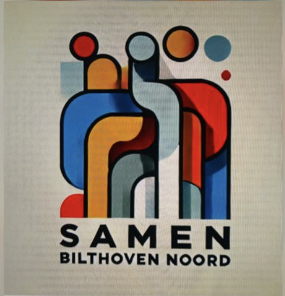 Wijkondersteuner
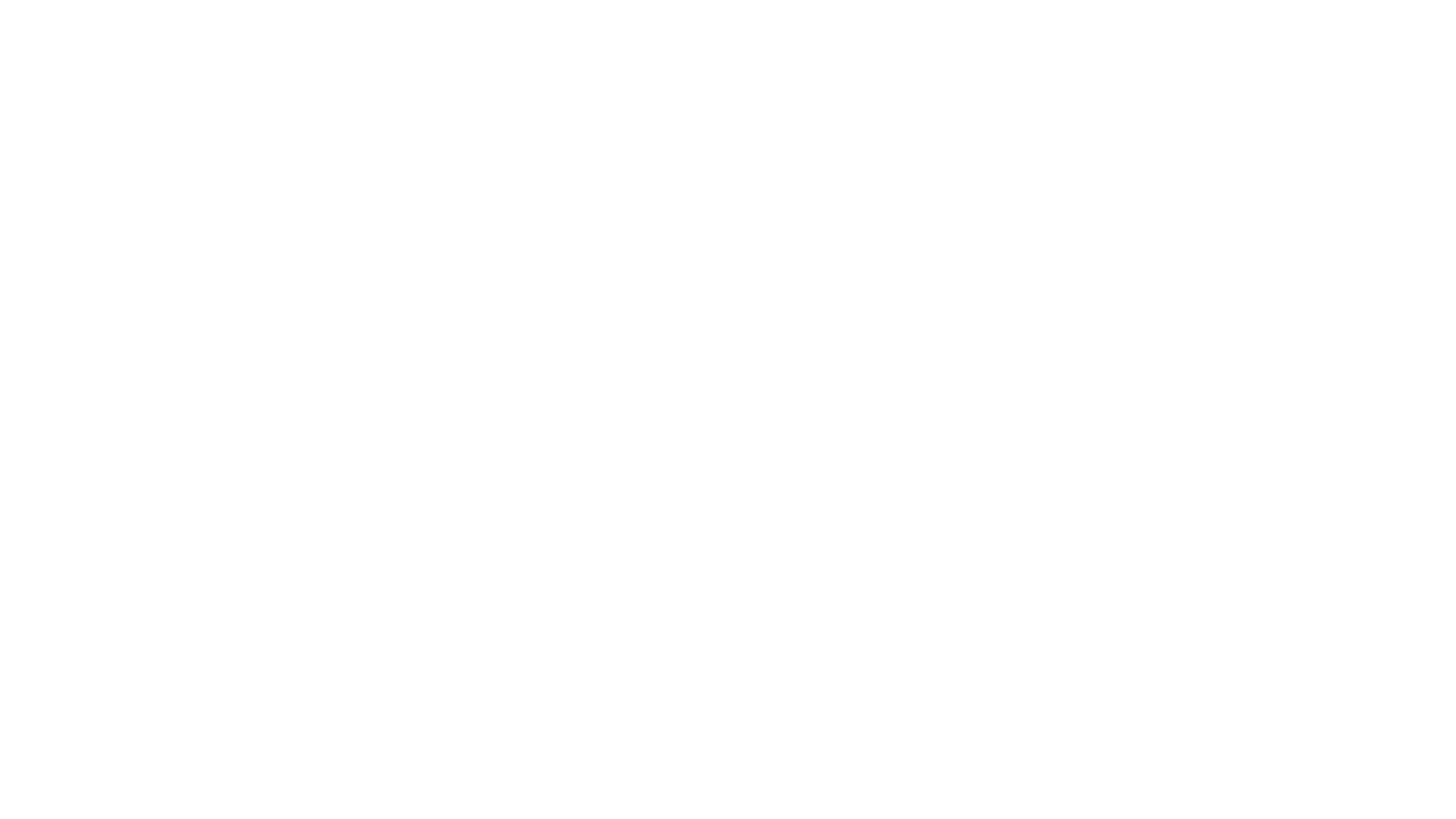 moderator whatsappgroepen

voor elke  (in) formele vraag

verwijst niet, maar helpt totdat de 	oplossing is gerealiseerd 

samen met de wijkcoördinator HhO
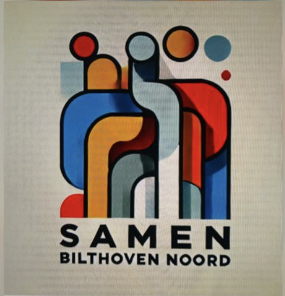 samenbilthovennoord@gmail.com
06-25 22 76 58
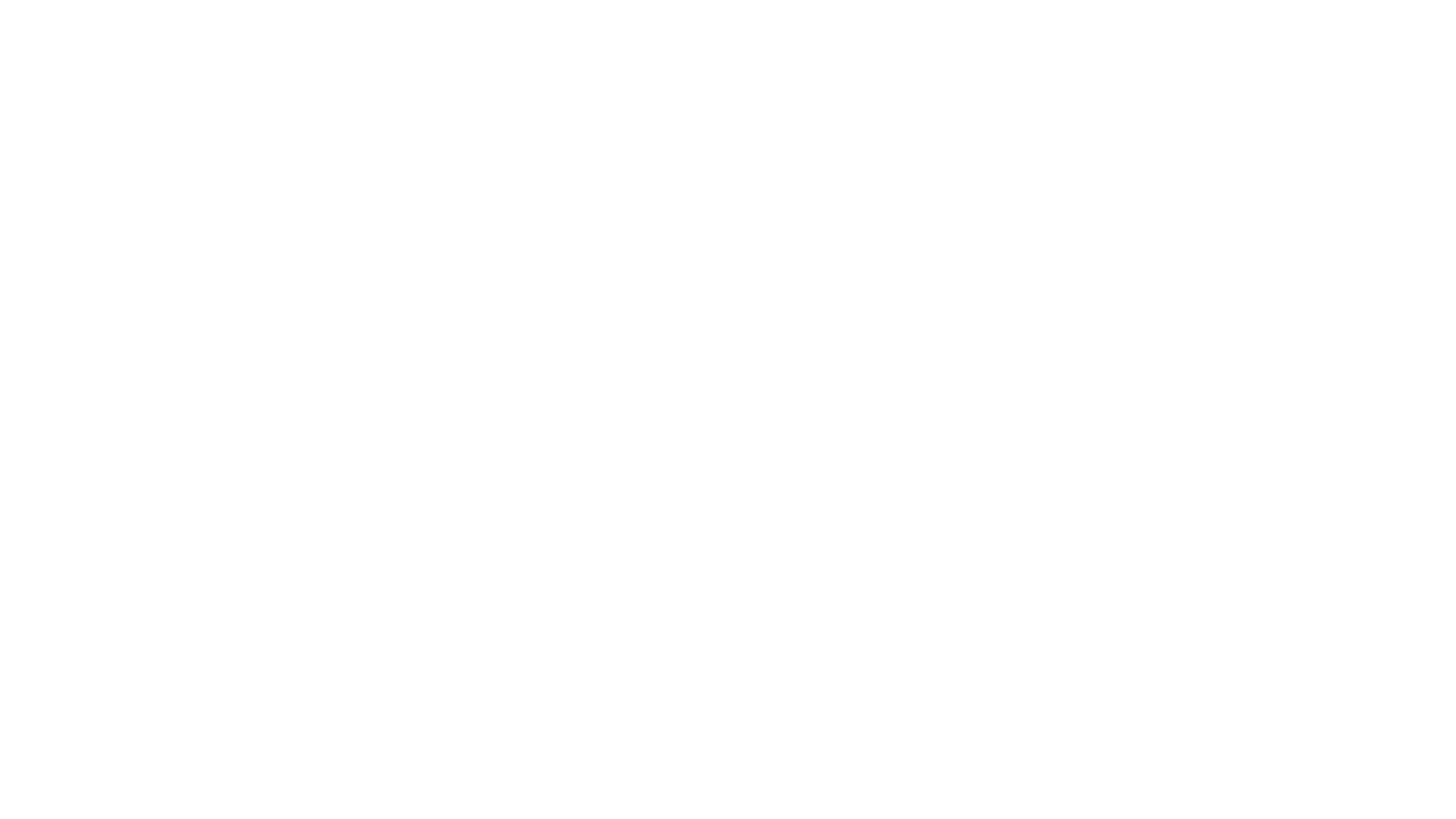 Aangemeld en ingeschreven?
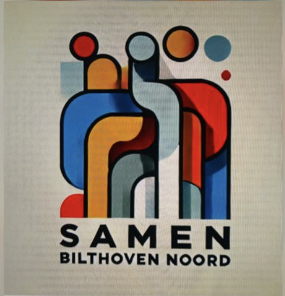 www.samenbilthovennoord.nl
samenbilthovennoord@gmail.com
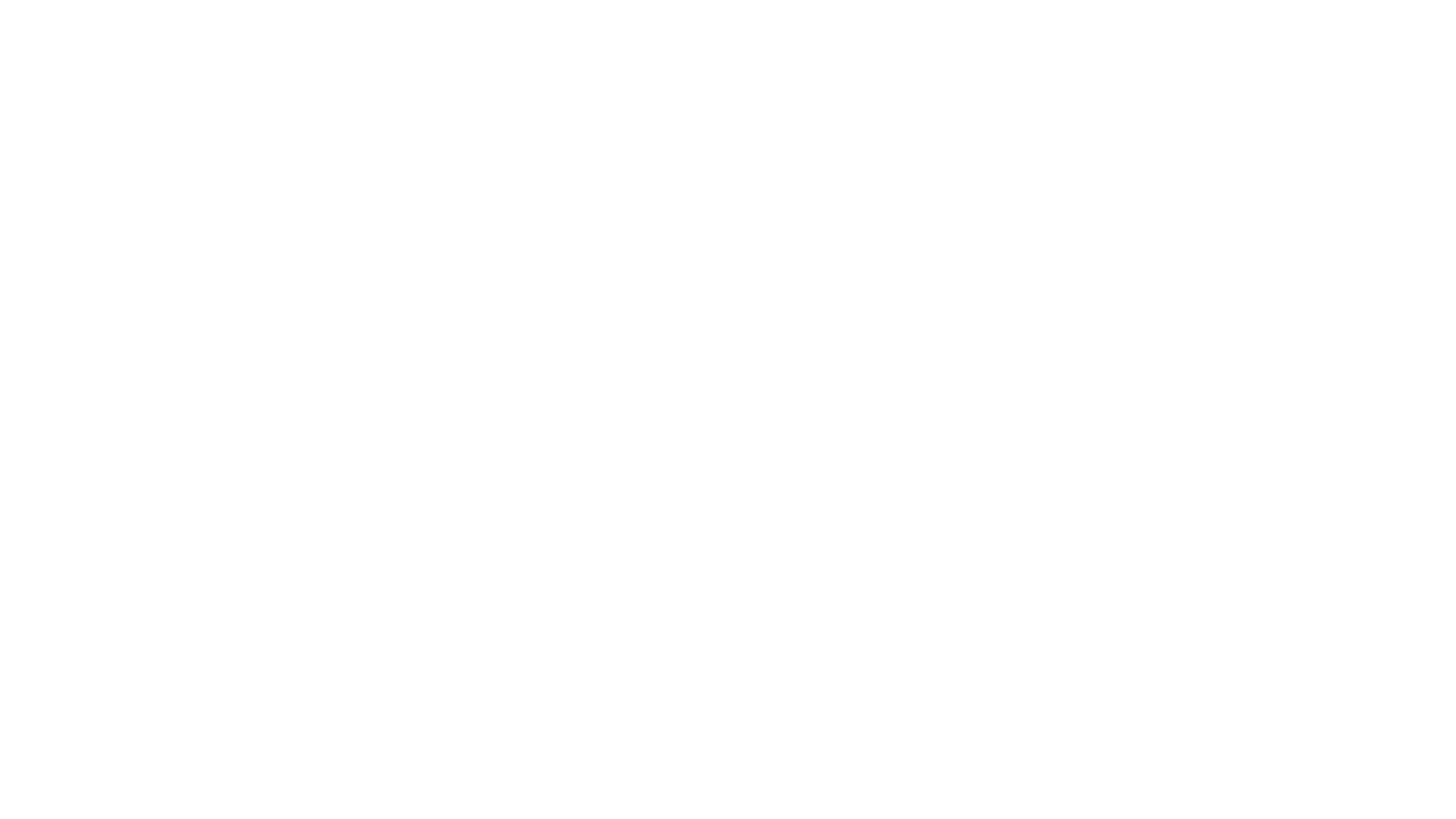 Contact? 06-25 22 76 58
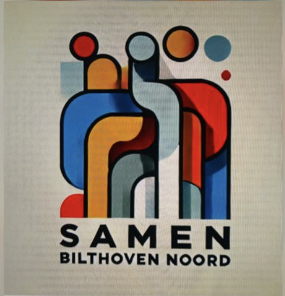 www.samenbilthovennoord.nl
samenbilthovennoord@gmail.com